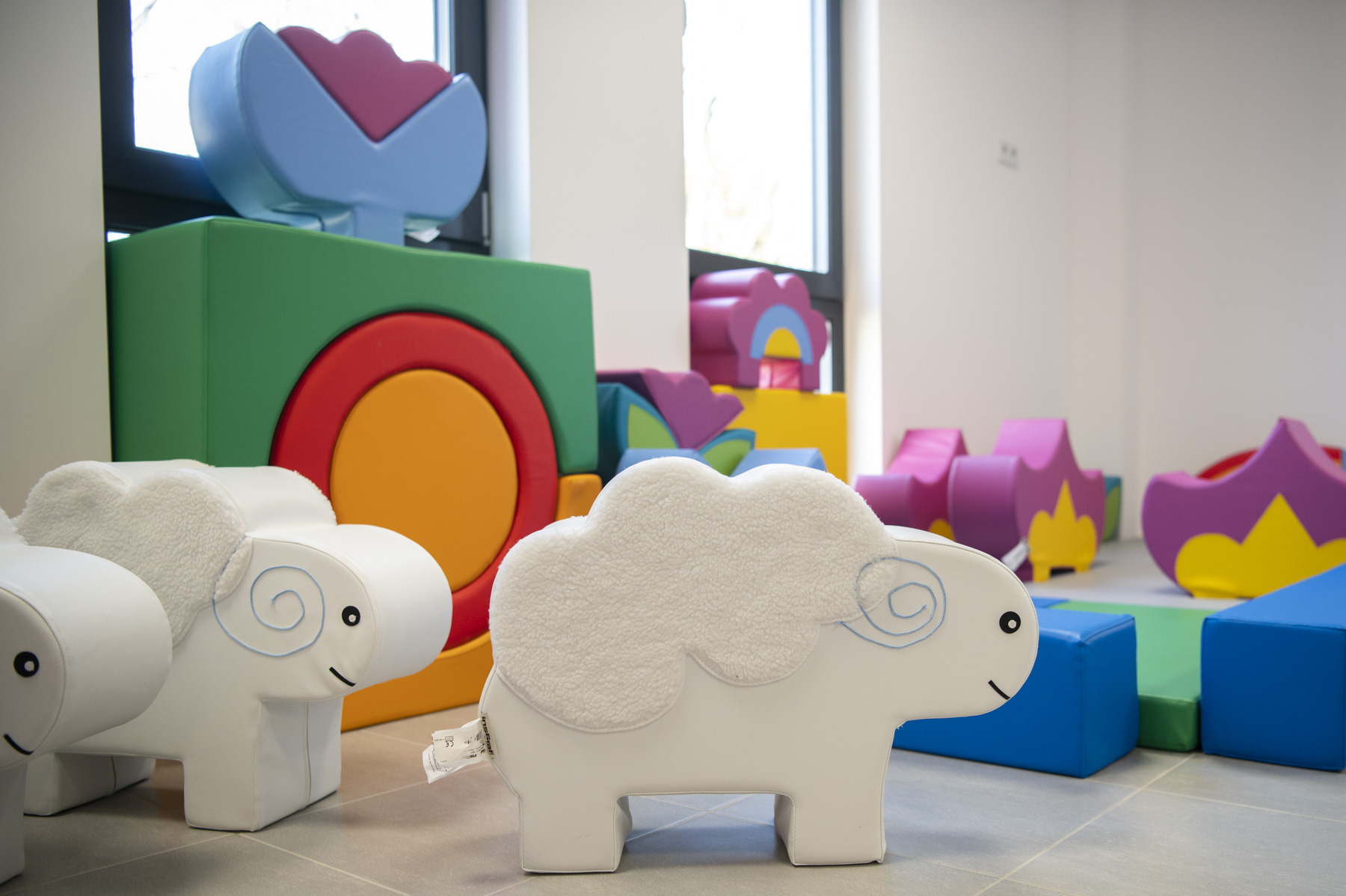 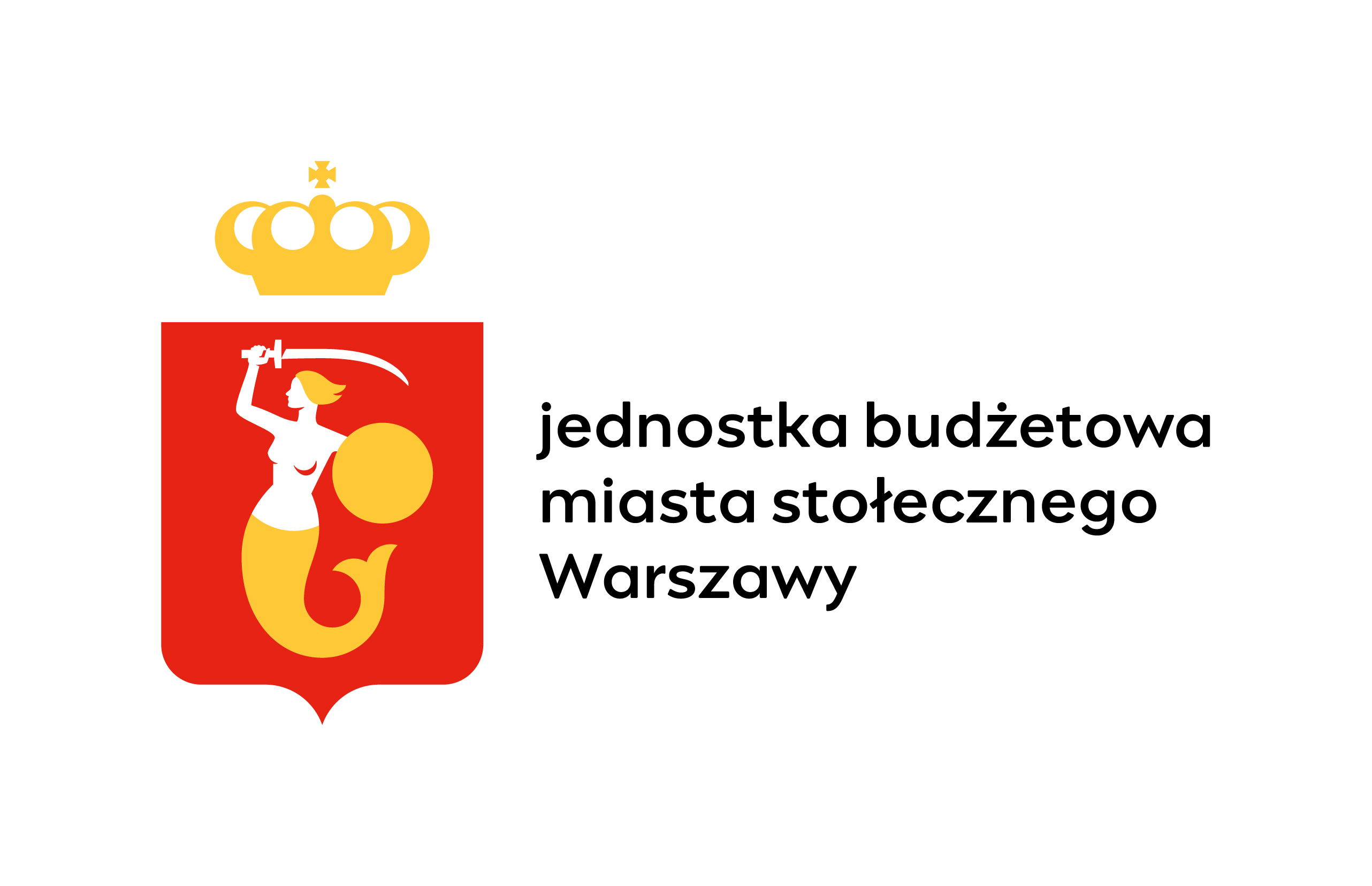 HARMONOGRAM ADAPTACJI
Żłobek nr 28
ul. Monte Cassino 7
01-121 Warszawa
#WARSZAWADLANAJMŁODSZYCH
m.st. Warszawa | Zespół Żłobków m.st. Warszawy
Harmonogram  adaptacji w Żłobku nr  28 : 

W pierwszym tygodniu września grupy I, II  zostaną podzielona na trzy mniejsze.  
Spotkania dla grupy I i  II   odbywać się będą w godzinach: 
8:30 – 10:00 (śniadanie + drugie śniadanie) 
10:30 – 12:00 (obiad: drugie danie) 
14:00 – 15:30 (obiad: zupa + podwieczorek) 

**Adaptacja z rodzicem będzie trwać od 2 września do  4 września 2024 r. Pierwsze  trzy   dni z rodzicem, natomiast przez dwa kolejne dni dziecko zostanie z opiekunami po 1 godzinie.  

W drugim tygodniu września dzieci przychodzą  do godz. 8:30 i zostają do godz. 11.30 do obiadu. Po godzinie 11.30 można będzie odebrać dzieci.  W tym tygodniu adaptacji rekomendujemy aby dziecko jeszcze nie leżakowało,  chyba że  już uczęszczało do żłobka. W tym przypadku dalszy ciąg adaptacji będzie ustalany indywidualnie z opiekunem. 

W pierwszym tygodniu września grupa III i IV  zostanie podzielona na dwie mniejsze. W starszych grupach adaptacja jest ustalana indywidualnie ze  względu na dobro reszty dzieci uczęszczających do żłobka drugi rok. 
Spotkania dla grup   III i IV odbywać się będą w godzinach: 
8.00-10.00 (śniadanie + drugie śniadanie) 
10.30-12.00 (obiad: drugie danie) 
Informujmy również, iż w każdej godzinie  adaptacyjnej otrzymają Państwa dzieci  jeden posiłek, który będzie podany odpowiednio do pory dnia: śniadanie z drugim śniadaniem, drugie danie lub obiad z podwieczorkiem. 

Nie ma możliwości podziału stawki żywieniowej, która będzie naliczona w pełnej wysokości 15,32 zł za każdy dzień pobytu w żłobku.
m.st. Warszawa | Zespół Żłobków m.st. Warszawy